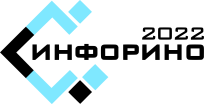 Название доклада
Москва, Россия
12-15 апреля 2022 г.
Фотодокладчика
Авторы:
(Имена, фамилии, аффилиации)
Докладчик: 
Имя
Фамилия
Аффилиация
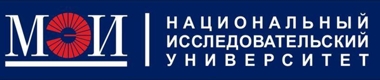 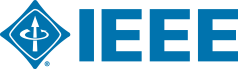 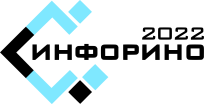 Название доклада
2
Москва, Россия
12-15 апреля 2022 г.
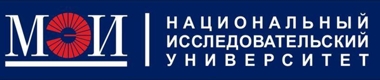 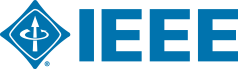 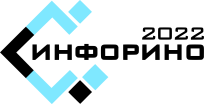 Спасибо за внимание!
Москва, Россия
12-15 апреля 2022 г.
Контакты докладчика:








Имя Фамилия
Аффилиация
e-mail
web-site
Фото
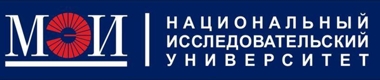 3
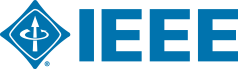